В ПОИСКАХ КЛАДА
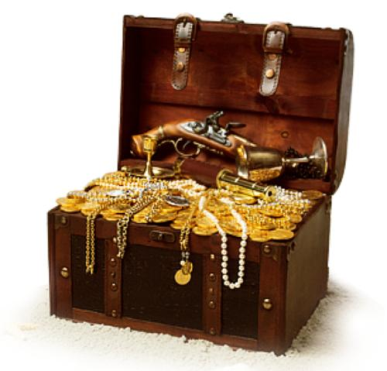 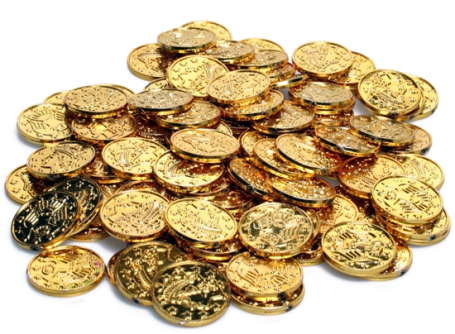 ПРОДОЛЖИТЕЛЬНОСТЬ ИГРЫ НЕДЕЛЯ
С 19.01.15 ПО 24.01.15
ИГРАЕТ 2 КОМАНДЫ
ВАЖНО! ПРЕДОСТАВИТЬ В ШТАБ СПИСОК КОМАНДЫ В ПЕЧАТНОМ ВИДЕ
ПРЕДСТАВИТЬ ВИЗИТКУ КОМАНДЫ                     (ТВОРЧЕСКИЙ ПОДХОД)
ВЫБРАТЬ КАПИТАНА, ФОТОКОРРЕСПОНДЕНТА, РАЗВЕДЧИКОВ, СВЯЗИСТОВ, ШИФРОВАЛЬЩИКОВ, ТАЙНОГО АГЕНТА и т.д.
ВСЕ ЧЛЕНЫ КОМАНДЫ ПРИНИМАЮТ УЧАСТИЕ В ИГРЕ (ЕСЛИ ВЫБЫВАЕТ ХОТЬ ОДИН УЧАСТНИК, КОМАНДА ТЕРПИТ ЧАСТИЧНОЕ ПОРАЖЕНИЕ)
ЦЕЛЬ ИГРЫ
СОБРАТЬ КАРТУ СОКРОВИЩ
НАЙТИ КЛАД
ОДЕРЖАТЬ ПОБЕДУ В ИГРЕ
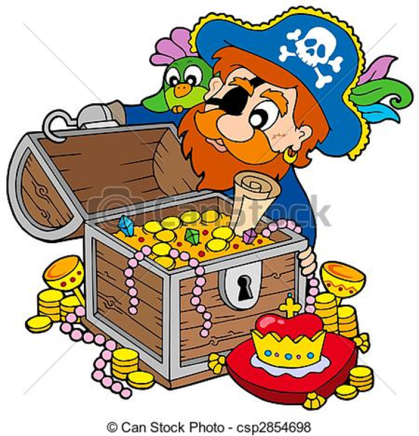 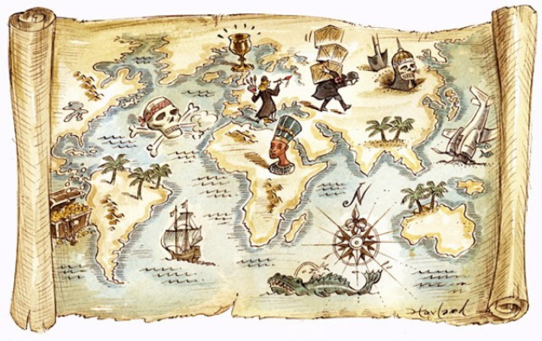 В ТЕЧЕНИЕ 5 ДНЕЙ СОБРАТЬ ИНФОРМАЦИЮ ЧЕРЕЗ НЕИЗВЕСТНЫХ РЕЗИДЕНТОВ
СОБЛЮДАТЬ КОНСПИРАЦИЮ                                                         В ТЕЧЕНИИ ВСЕЙ ИГРЫ
ПРЕДОСТАВИТЬ В ШТАБ БУТЫЛКИ  И ПИСЬМА С СЕКРЕТНЫМ СОДЕРЖИМЫМ                                           (ЭТУ РОЛЬ ВЫПОЛНЯЮТ СВЯЗИСТЫ)
ПО ВАШЕЙ ПРОСЬБЕ МОЖЕТ БЫТЬ ОРГАНИЗОВАНА ВСТРЕЧА СО ШТАБНЫМ
ДЛЯ ВСТРЕЧИ ТАЙНЫЙ АГЕНТ ПРОНИКАЕТ В ШТАБ И РАЗМЕЩАЕТ ИНФОРМАЦИЮ НА МАГНИТНОЙ ДОСКЕ В ПОТАЙНОЙ КОМНАТЕ
ЭТА ИНФОРМАЦИЯ ДОЛЖНА СОДЕРЖАТЬ НЕСЛОЖНЫЙ ШИФР И БЫТЬ В КОНВЕРТЕ (НАПРИМЕР, О ВСТРЕЧЕ СО ШТАБНЫМ НА НЕЙТРАЛЬНОЙ ТЕРРИТОРИИ В ПРЕДЕЛАХ ОУ ИЛИ БЕСЕДЕ)
ШТАБНОЙ ДАЁТ ВАМ ОТВЕТ ОПИРАЯСЬ НА ВАШ ШИФР И ВЫ РЕШАЕТЕ СВОИ ПРОБЛЕМЫ ИЛИ ВОПРОСЫ, КОТОРЫЕ У ВАС ВОЗНИКЛИ
ОБРАЩЕНИЕ К НЕИЗВЕСТНЫМ РЕЗИДЕНТАМ
НАЧИНАТЬ СВОЮ РЕЧЬ СО СЛОВ: 
«УВАЖАЕМАЯ или УВАЖАЕМЫЙ, 
Имя Отчество резидента
нет ли у Вас для нас послания?»
ЕСЛИ РЕЗЕДЕНТ ОТВЕЧАЕТ ЧТО ЕСТЬ,
 ТО ВЫ СООБЩАЕТЕ ПАРОЛЬ И ВЫПОЛНЯЕТЕ ВСЁ, 
ЧТОБЫ СЕКРЕТНАЯ ИНФОРМАЦИЯ 
ДОСТАЛАСЬ ВАМ
СЕКРЕТНАЯ ИНФОРМАЦИЯ
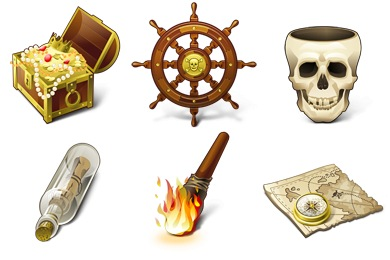 По ШКОЛЕ бродит пират,
Глядит на восход, на закат,
Под каждую ПАРТУ глядит,
Одну только фразу твердит.
Он думает, глядя вокруг...
Не здесь ли запрятан сундук?
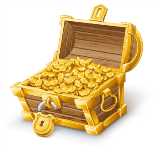